Where is this?
Where is this?
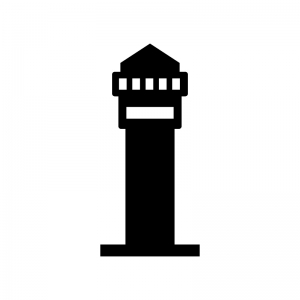 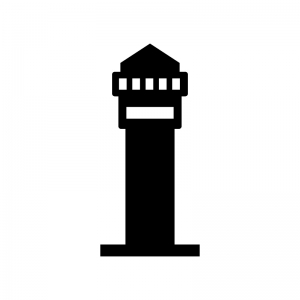 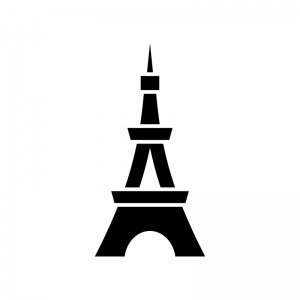 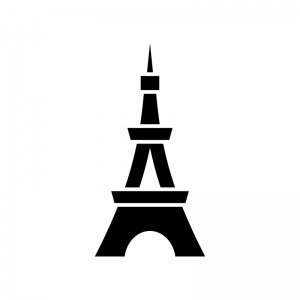 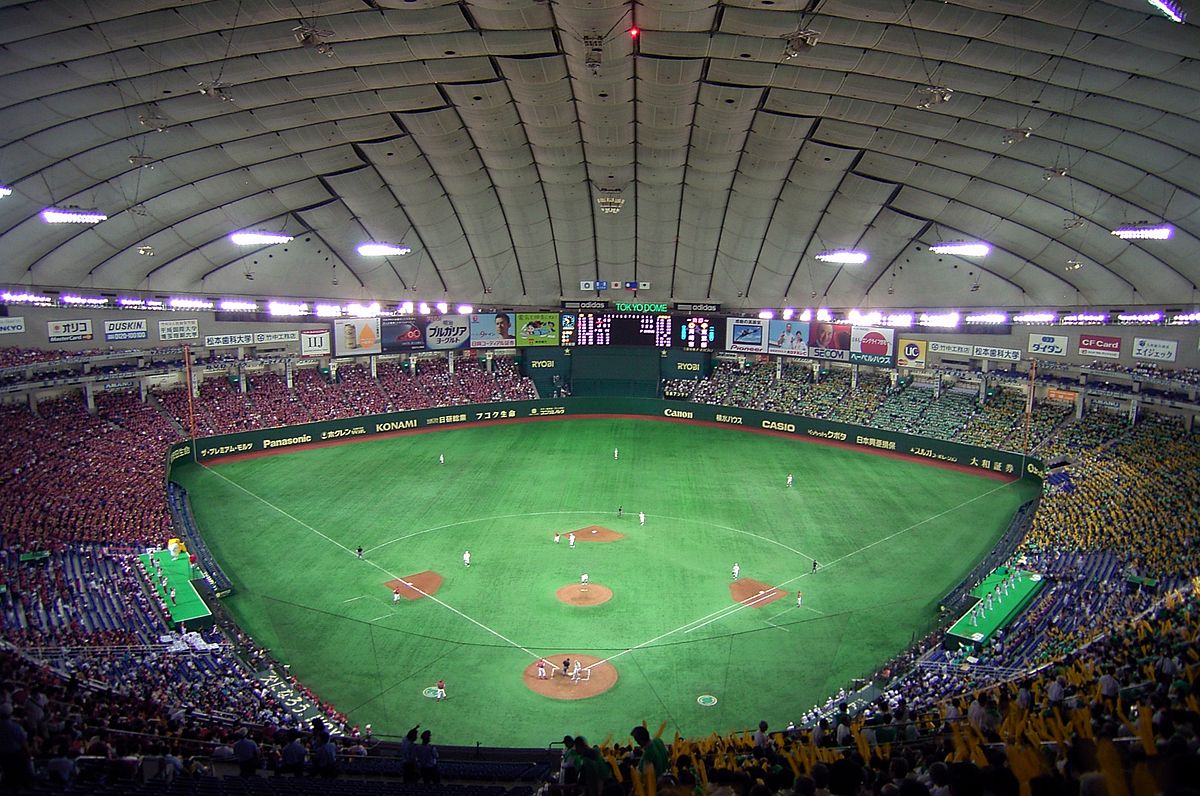 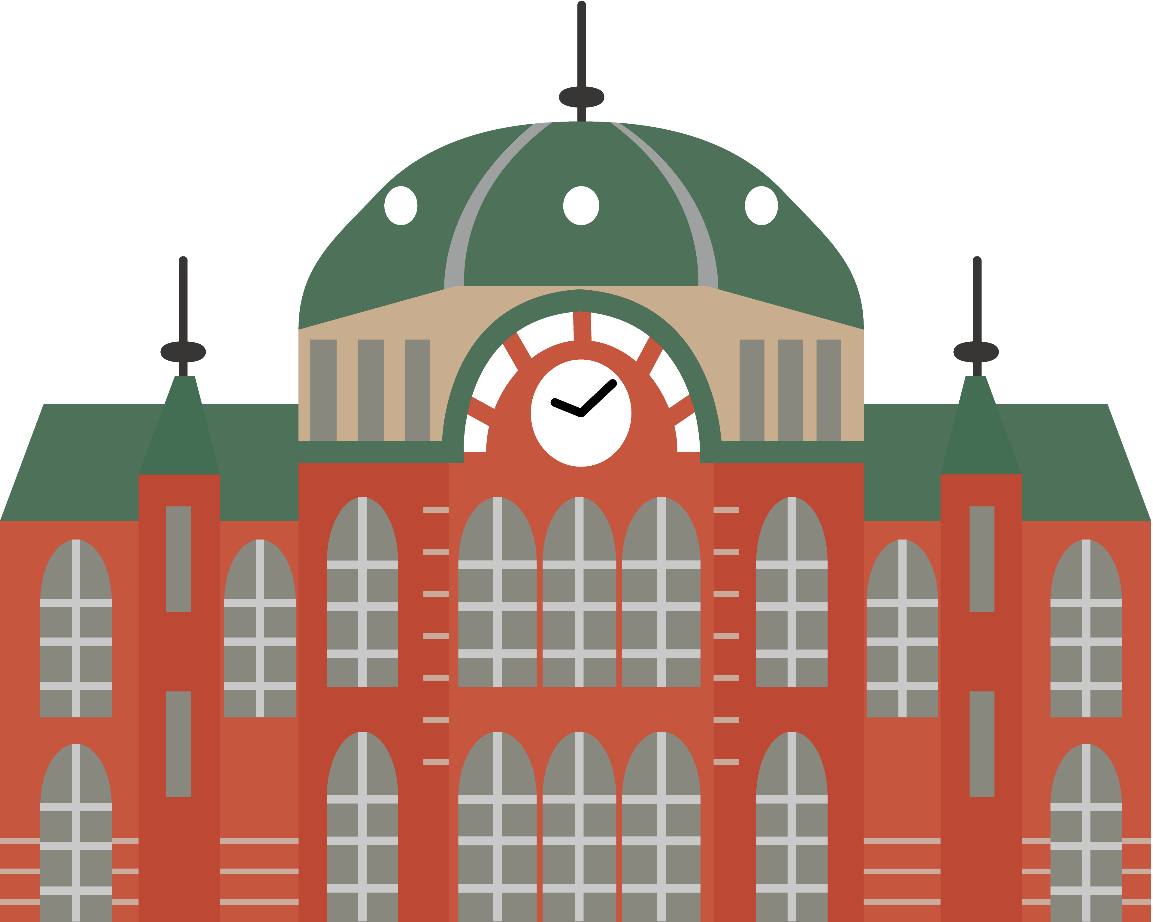 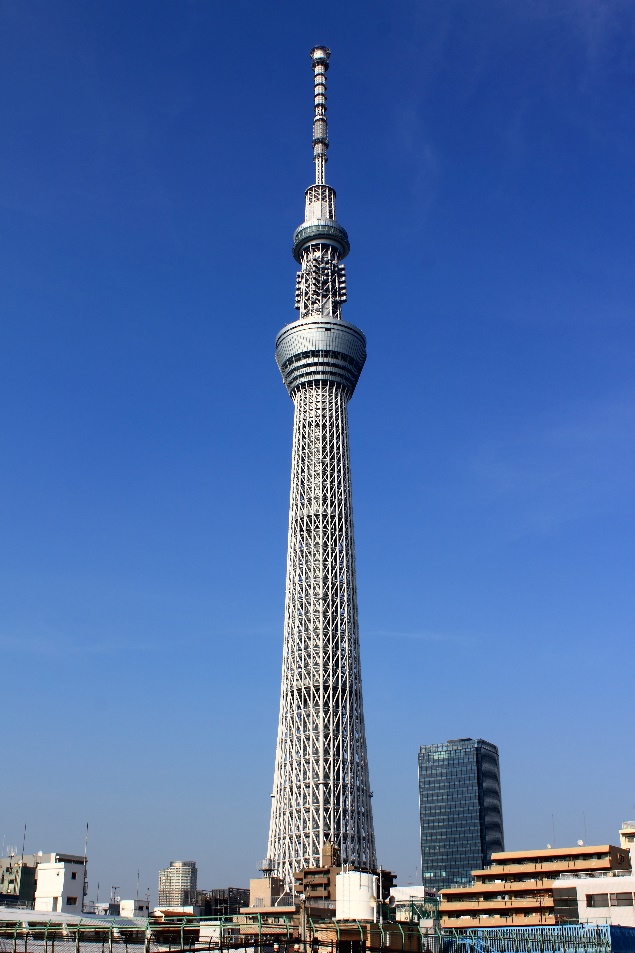 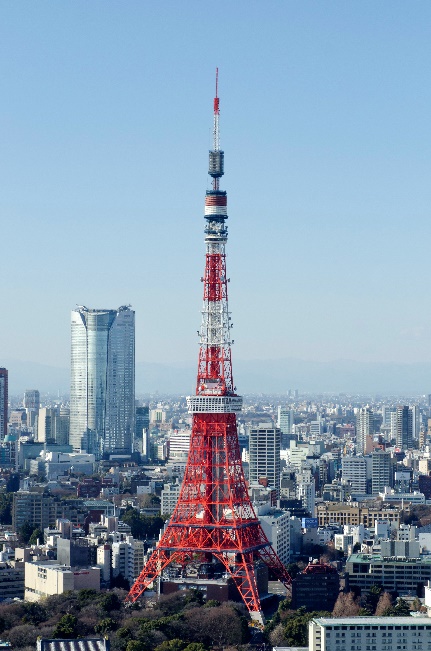 TOKYO